Connecting the Dots: Open and Access
Northwest Managers of Educational Technology, April 18, 2018
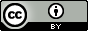 This presentation by Amy Hofer for Open Oregon Educational Resources is adapted from Open Textbooks: Access, Affordability, and Academic Success by Dave Ernst, Open Textbook Network, and is licensed under a Creative Commons Attribution 4.0 international license. Some materials used have more restrictive licenses. Please note those licenses when you use my presentation.
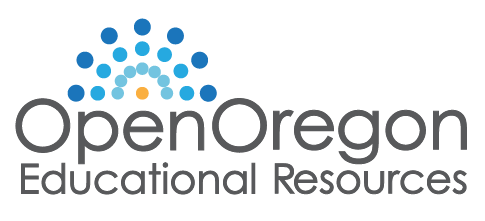 [Speaker Notes: Logo donated by Lane Community College. Mission statement: Open Oregon Educational Resources promotes textbook affordability for community college students and facilitates widespread adoption of open, low-cost, high-quality materials.

openoregon.org website.]
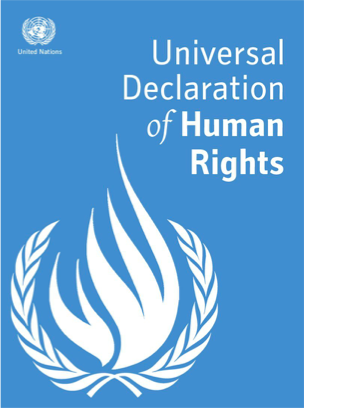 “…higher education shall be equally accessible to all…”
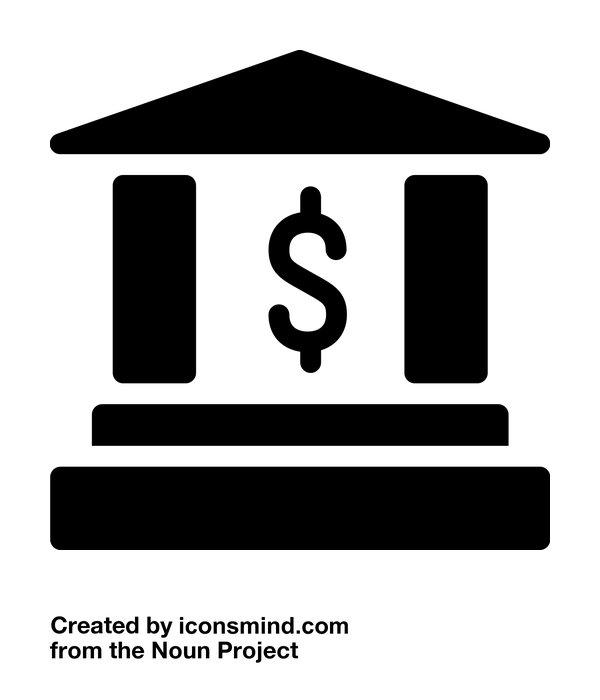 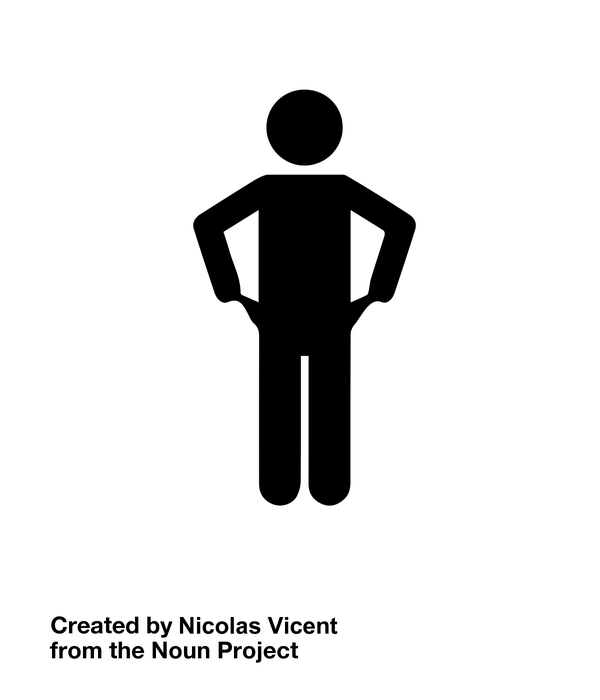 The Problem:
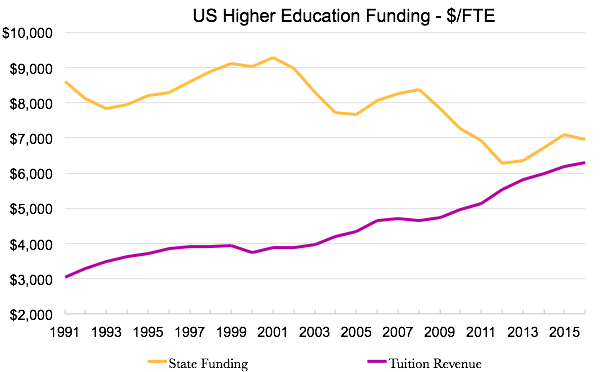 http://www.sheeo.org
[Speaker Notes: Compare the proportion of cost that students must contribute in 1989 to today.]
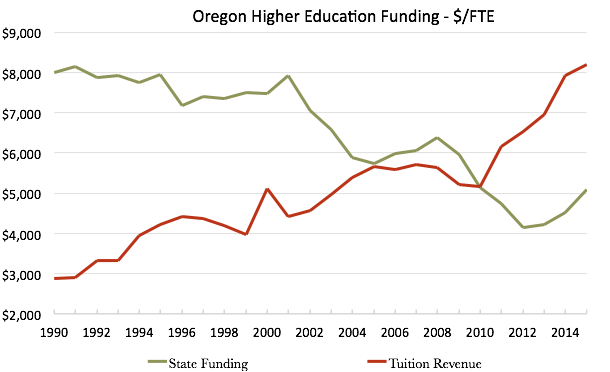 http://www.sheeo.org
[Speaker Notes: Graph of state where presentation is being made. Data can be found at http://www.sheeo.org.]
Statewide Public Institutions Affordability Snapshot
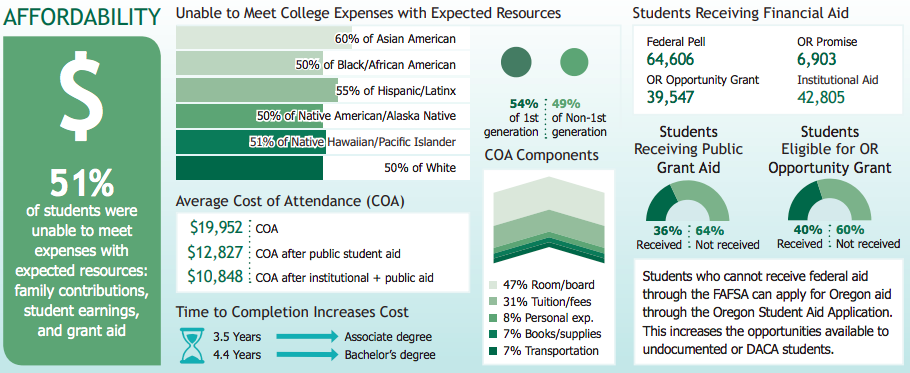 http://www.oregon.gov/highered/research/Documents/Snapshots/Statewide-Snapshot.pdf
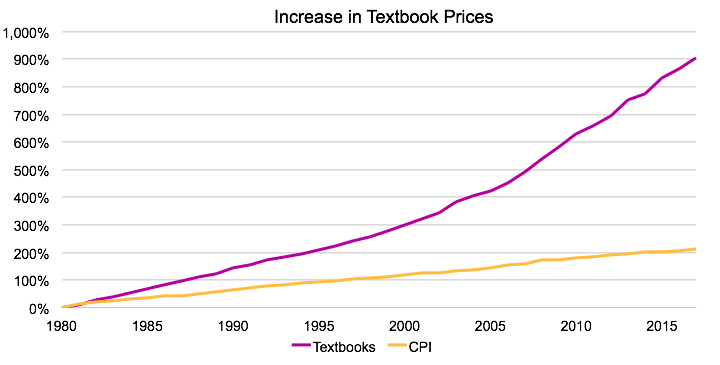 Bureau of Labor Statistics http://www.bls.gov/cpi/
In your academic career, has the cost of required textbooks caused you to:
http://www.openaccesstextbooks.org/pdf/2012_Florida_Student_Textbook_Survey.pdf
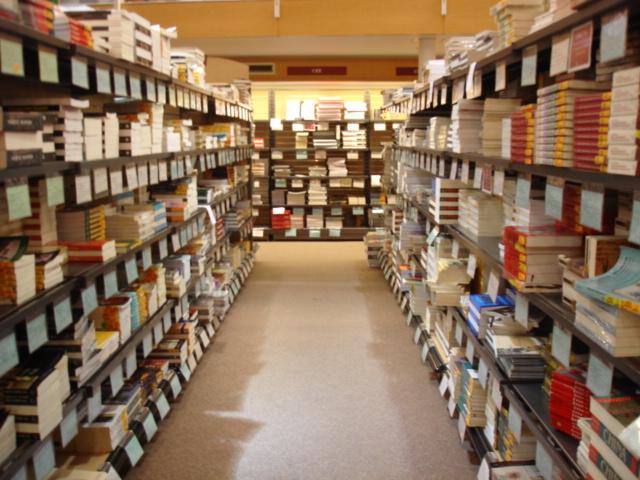 "stanford_bookstore_4-06" by Min Liu is licensed under CC BY-NC-ND 4.0
Transfer degree materials costs are down statewide
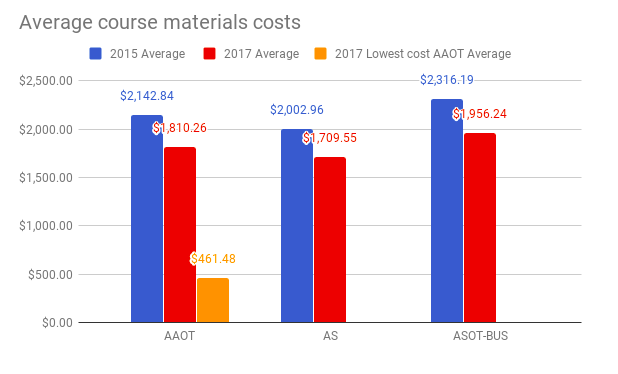 http://openoregon.org/two-years-and-a-big-difference/
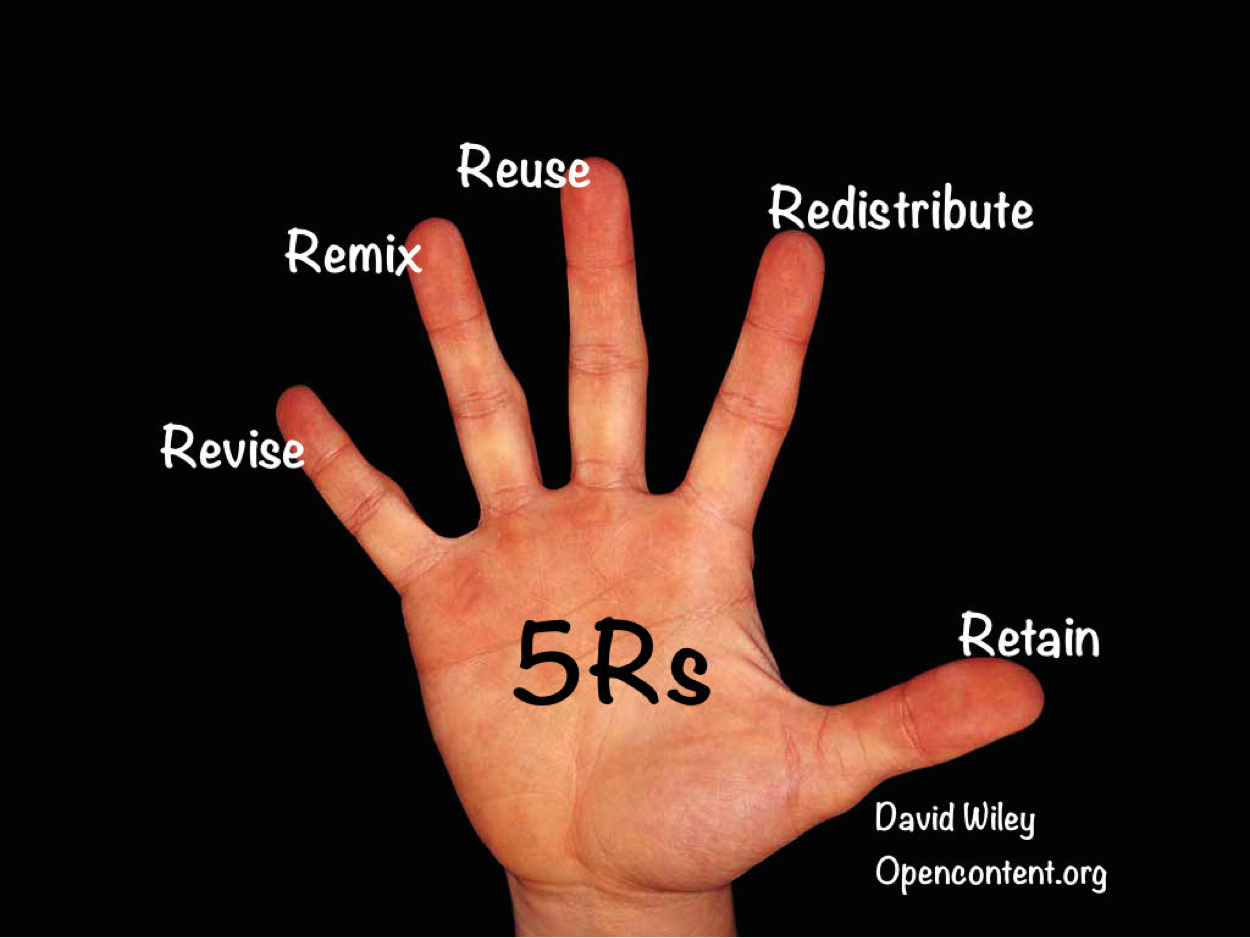 “Hand” by Golan Levin is CC-BY 2.0 Modified by Quill West, CC-BY 4.0
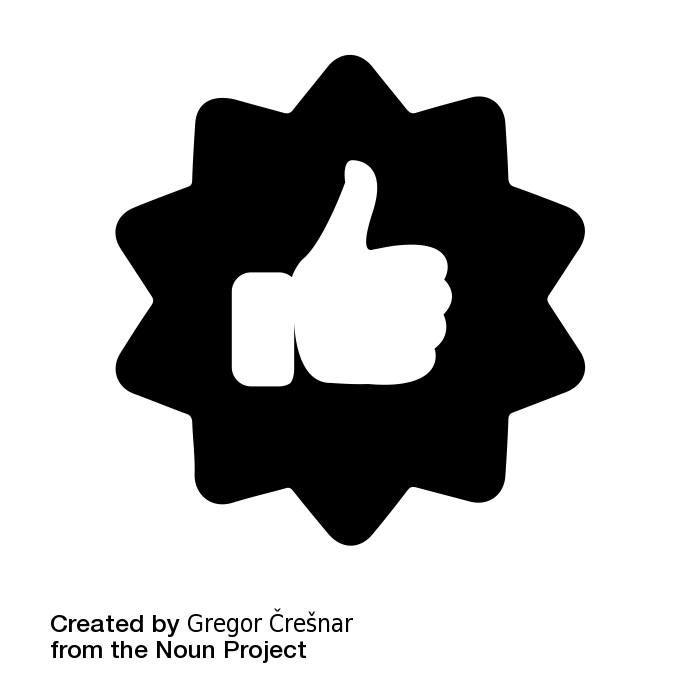 [Speaker Notes: Open content has the potential to spark innovation in accessibility, pedagogy, and course design.]
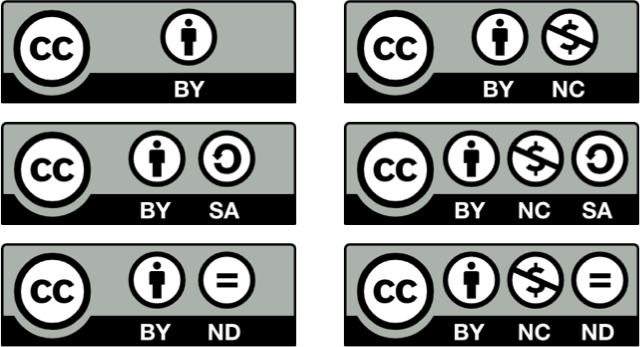 [Speaker Notes: These licenses seem to say what you can’t do when you look at them all together like this, but keep in mind that the bigger takeaway is what you CAN do with CC licensed content.]
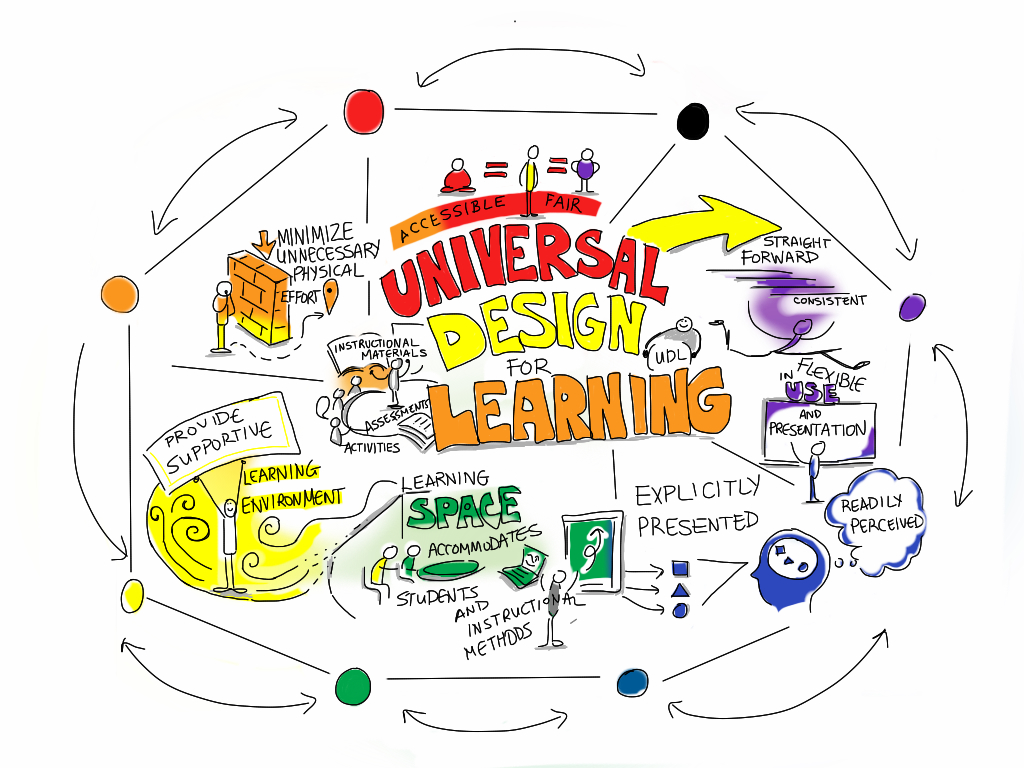 "Universal Design For Learning" by Giulia Forsythe is in the Public Domain
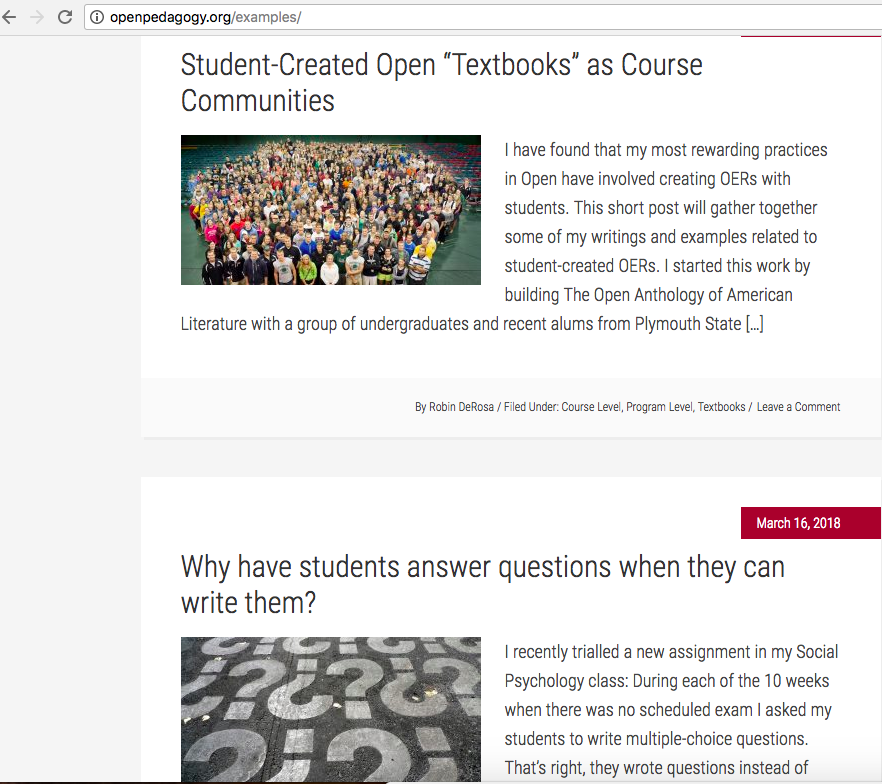 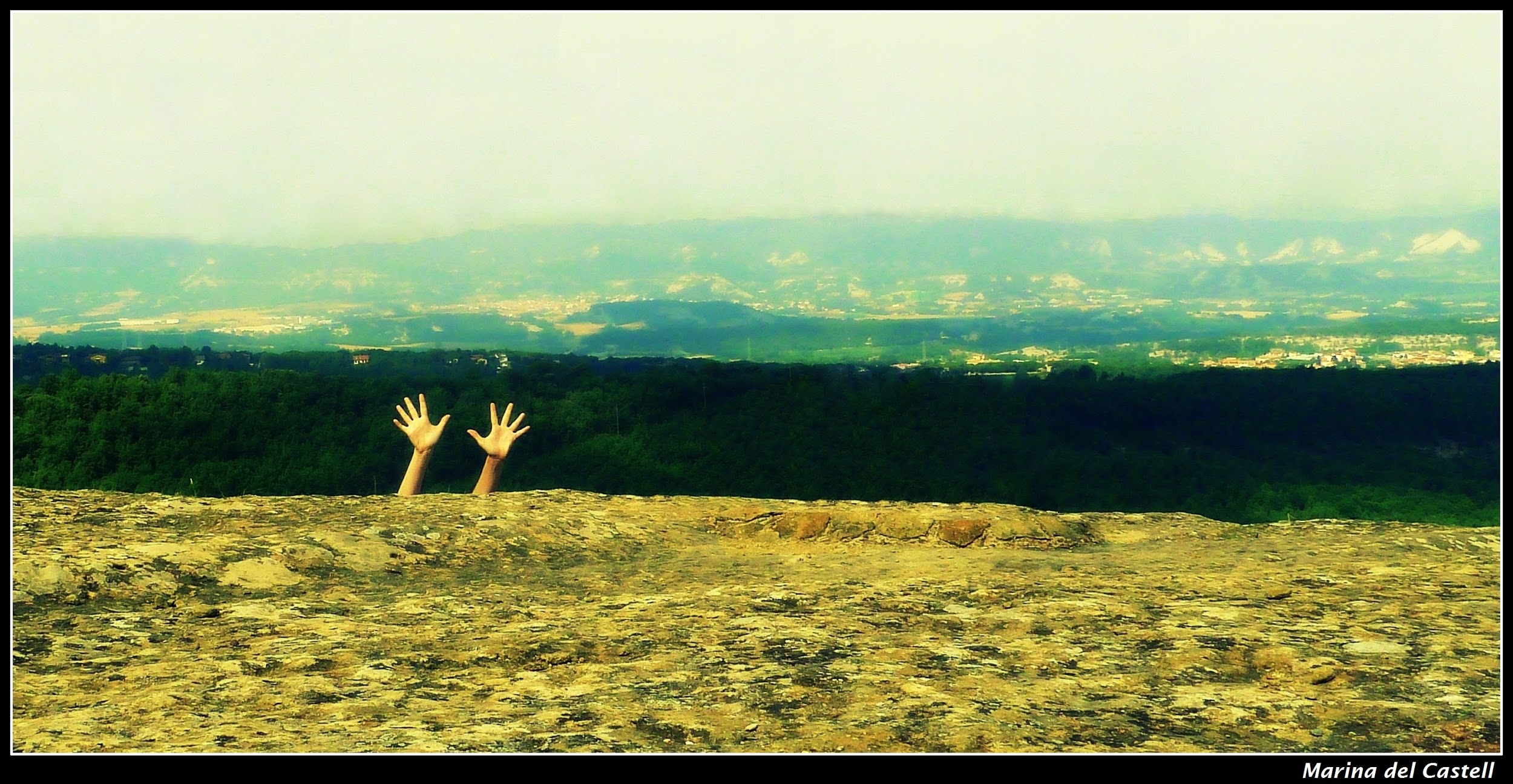 "The Help" by Marina del Castell is licensed under CC BY 4.0
[Speaker Notes: So, we’re telling faculty that they can do all these great things with OER. But where are you going to put your stuff? How are you going to use the affordance of the open license to edit someone else’s work? How will you share your work, especially if it’s interactive?]
Questions...
Where do you see the connections between educational technology and open content?
What do you think faculty should know about ed tech when they use OER?
Are you using OER or open licenses in your own work?
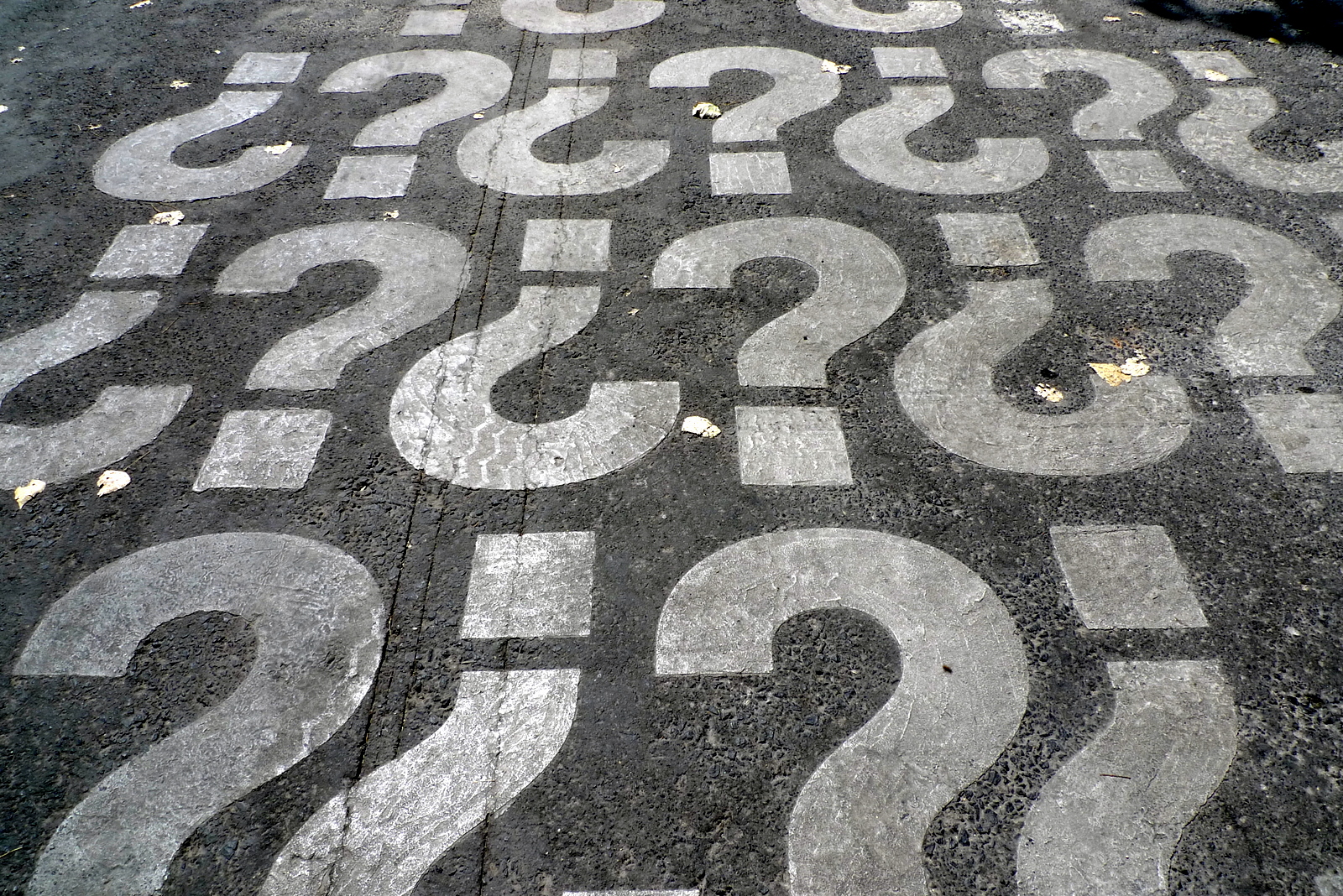 Website: openoregon.orgTwitter: @open_oregon
hofera@linnbenton.edu
"What?" by Véronique Debord-Lazaro is licensed under CC BY SA 2.0